«Я ВЫБИРАЮ МОЛОДОСТЬ И ЗДОРОВЬЕ»
Обучающаяся 8 класса МКОУ СОШ № 30: Захарова Лада
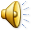 Данная тема  была, есть и будет всегда актуальной.
Я хочу показать Вам один из способов (из личного опыта), как всегда быть молодым и здоровым через прослушивание музыки.
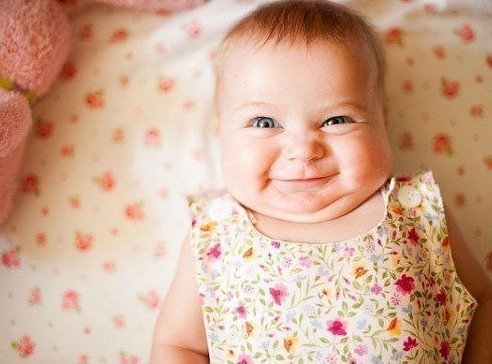 Я использую «язык» музыки для того, чтобы выразить свое настроение и чувства.
Мой интерес к музыке в том, что она является частью нашей жизни. В настоящее время все больше и больше людей разных возрастов пытаются убежать от реальности жизни, слушая музыку.
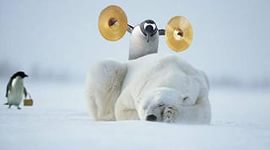 1. Я люблю просыпаться по утрам  с помощью музыки.
3. Я предпочитаю слушать музыку при занятии спортом.
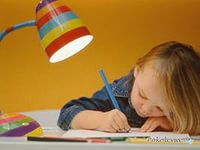 2. Мне нравиться слушать музыку, пока я делаю работу.
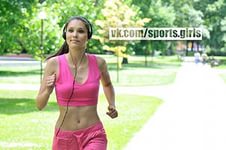 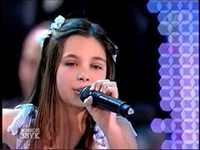 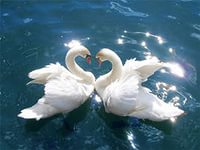 4. Если у меня плохое настроение, я предпочитаю слушать поп музыку или классическую
6. И, вообще, я люблю петь!
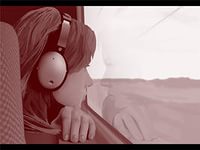 5. Если я счастлива, то ищу новые ритмы и стили в музыке.
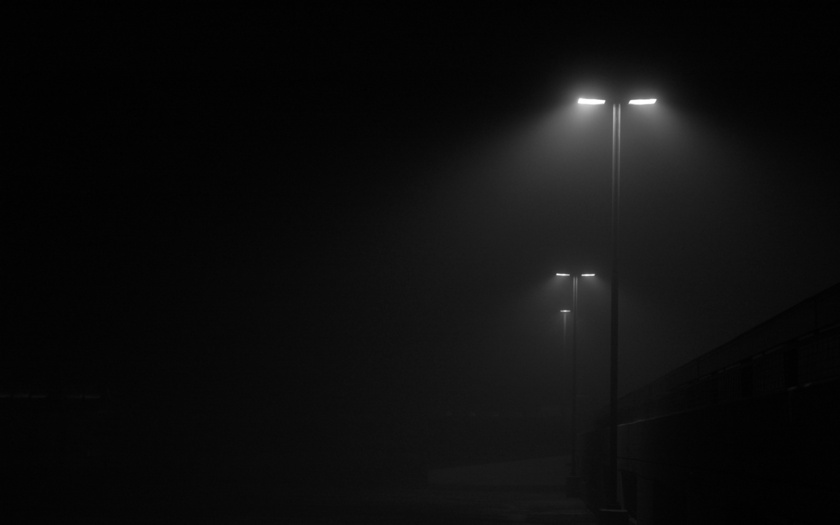 Чтобы определить, какое влияние оказывает музыка именно на Вас, попробуйте во время прослушивания разных стилей музыки прислушаться к себе, понять какие ощущения и эмоции вызывает у вас данное музыкальное произведение.
ПРИЯТНОГО ПРОСЛУШИВАНИЯ!
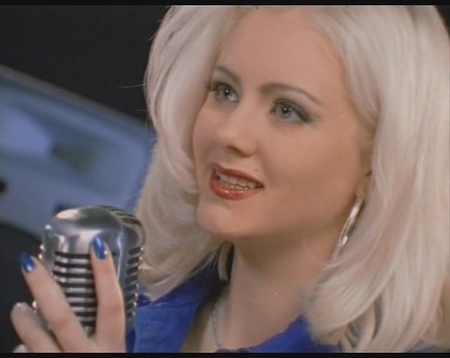 ПОПМУЗЫКА
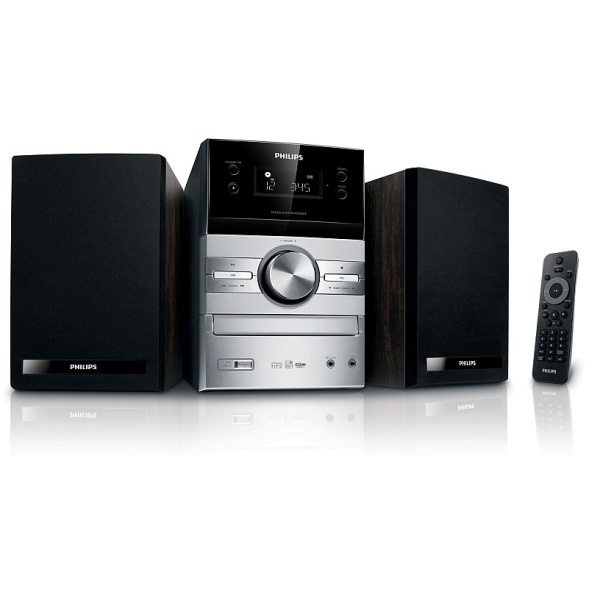 Музыка влияет не только на нравственное и эмоциональное состояние человека, но и на работу внутренних органов, таких как сердце и на активность артериального давления. Для тех, кто хочет активно увеличить свое давление, стоит слушать музыку поэнергичней, например, попмузыку.
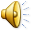 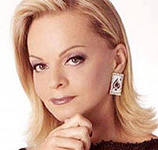 ДЖАЗ – МУЗЫКА
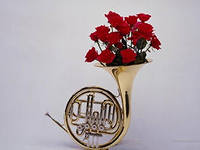 Джаз поможет вывести вас из депрессивного состояния.
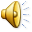 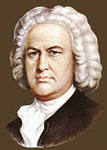 КЛАССИЧЕСКАЯ МУЗЫКА
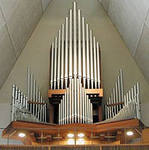 Прослушивание классической музыки способствует запоминанию информации. В борьбе с бессонными ночами может спасти «Грустный вальс» Сибелиуса, а пьесы Чайковского просто творят чудеса.
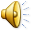 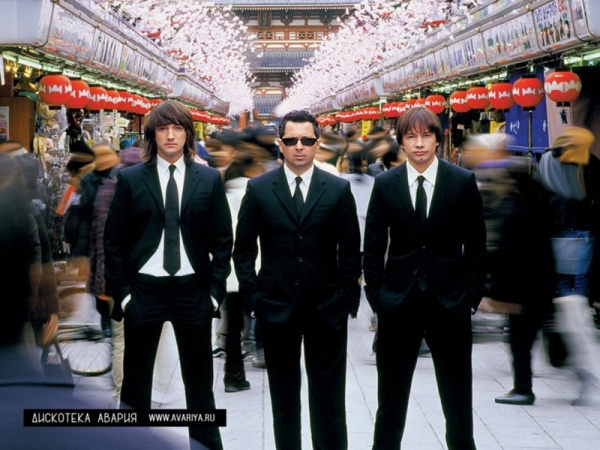 КЛУБНАЯ МУЗЫКА
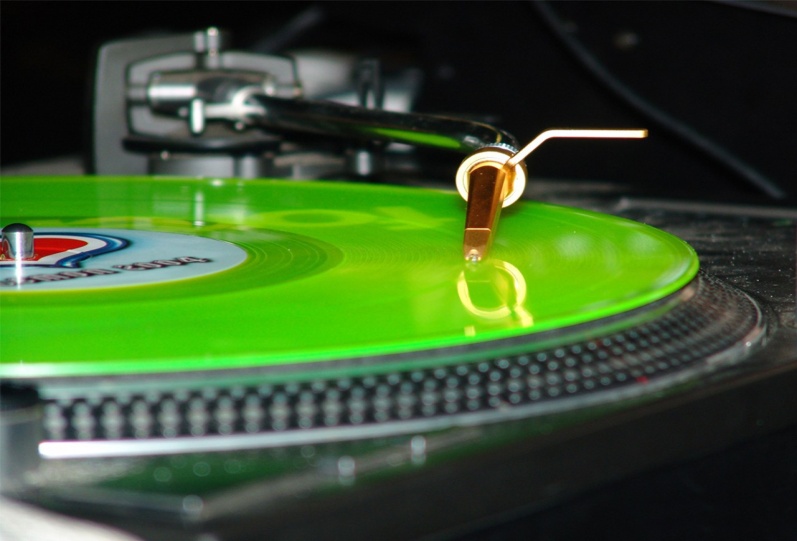 Например, музыка, основа которой составляет всем известный «бум — бум — бум», намного превышает 100 децибелов, влияние ее может негативно сказаться на состоянии человека, и даже довести человека до обморочного состояния.
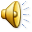 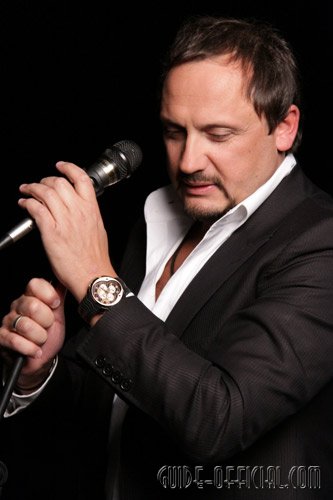 ШАНСОН
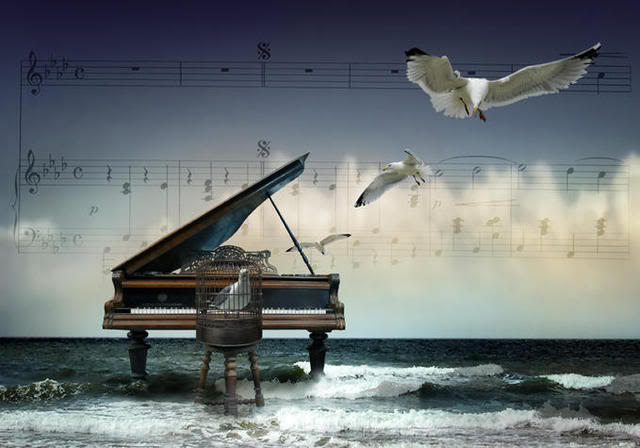 ШАНСОН помогает расслабиться и успокоиться. Возвращая человека к его историческим корням, способствует открытию энергетических центров и нормализации жизненных потоков. Очищает пространство от негативного воздействия, насыщает энергией биополе человека.
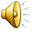 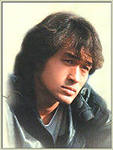 РОК
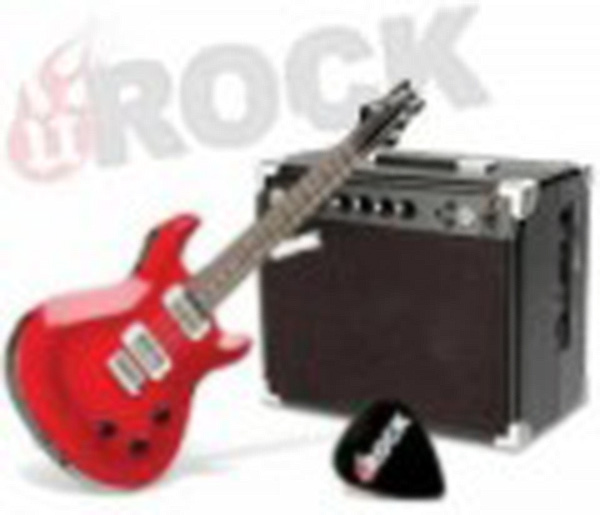 “Наслаждение” рок-музыкой на громкости в 100 децибел снижает чувствительность уха настолько, что наступает частичная потеря слуха. А на рок - концертах нередко интенсивность звука достигает 120 децибел, что не далеко и от болевого порога.
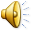 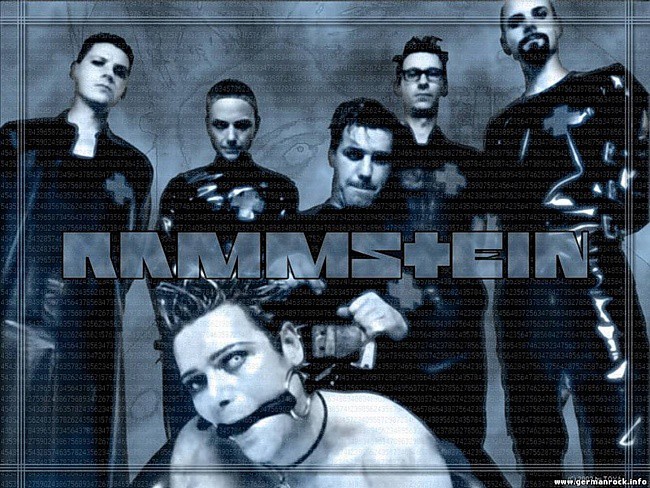 ТЯЖЕЛЫЙ РОК
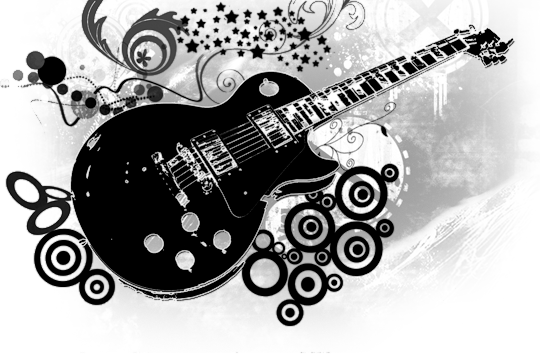 Эта музыка может олицетворять собой современные понятия состояния стресса, напряжения и негатива. Мелодии сочетают в себе активное перевозбуждение с тяжёлым, угнетающим эффектом.
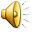 СПАСИБО ЗА ВНИМАНИЕ!